Digitale enquête
www.thesistools.com
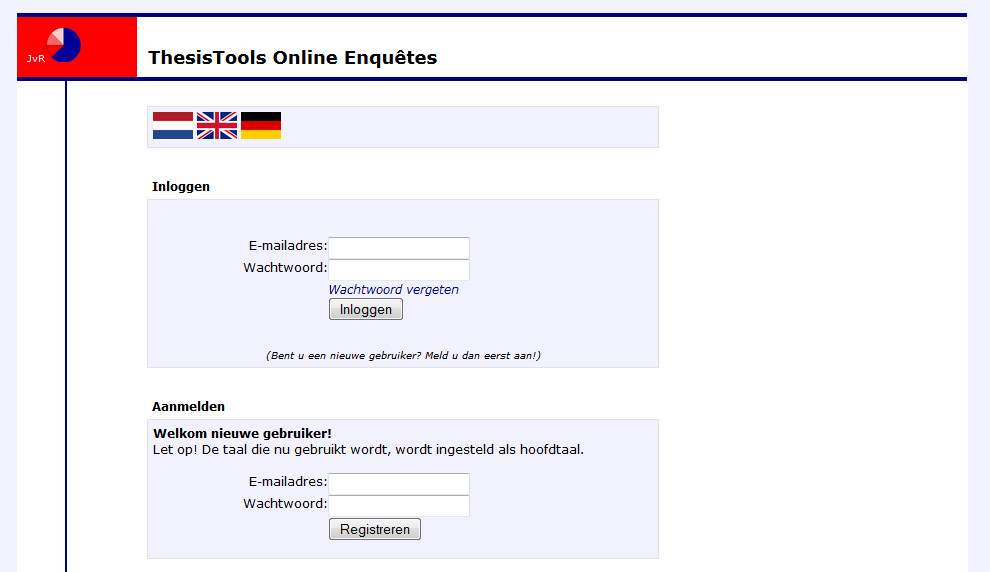 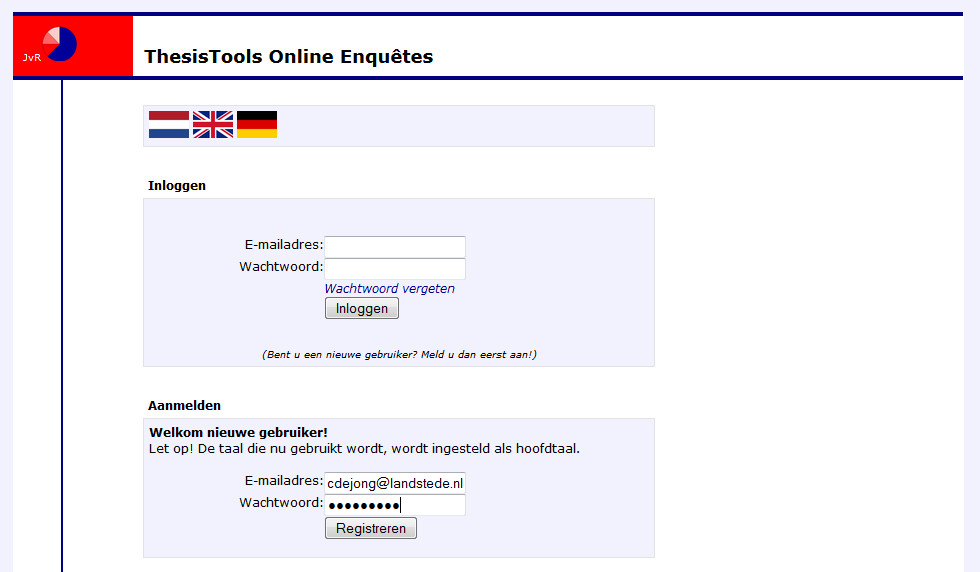 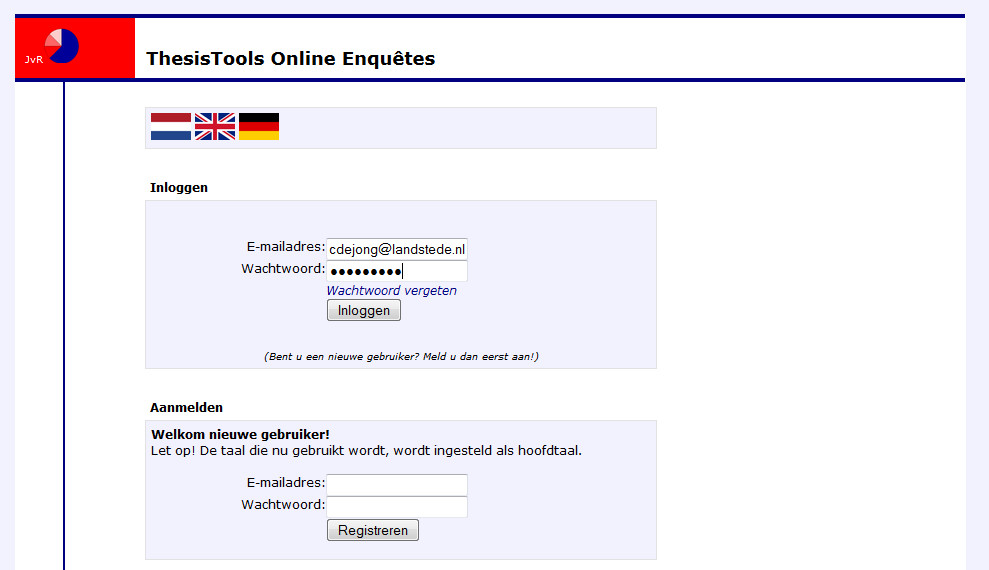 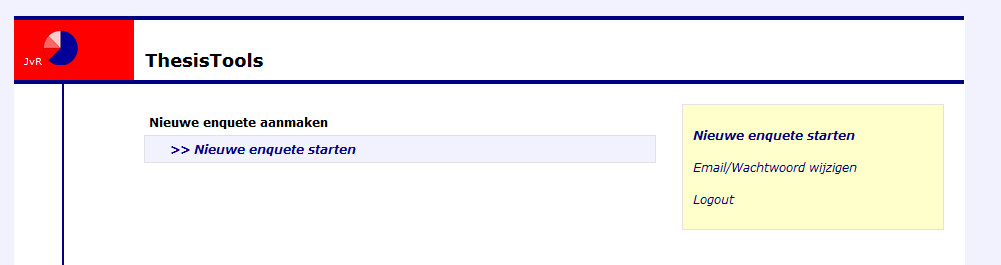 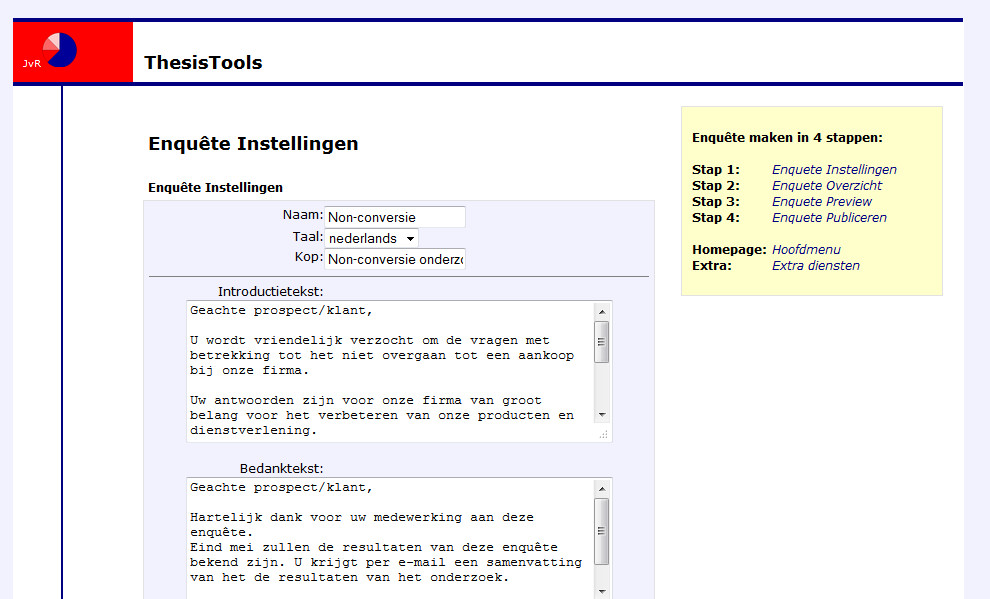 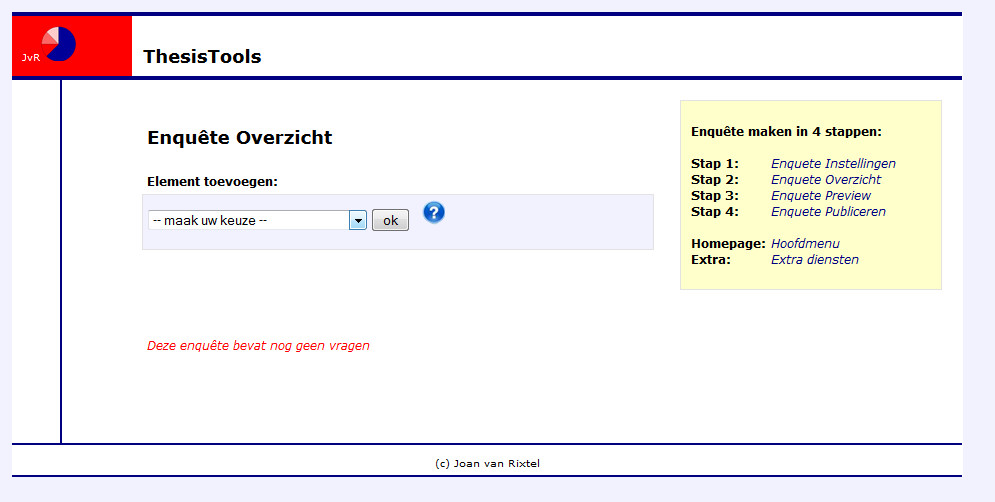 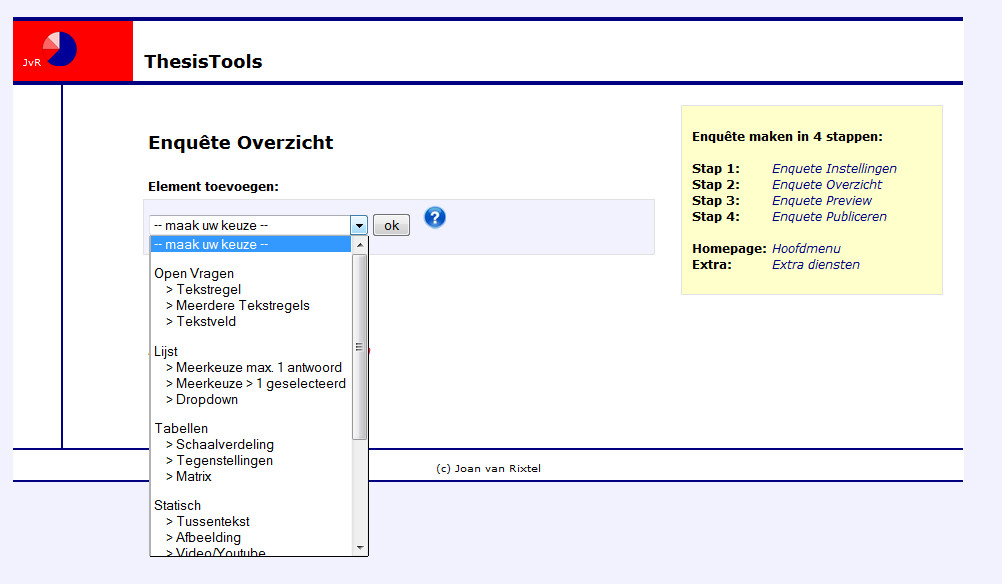 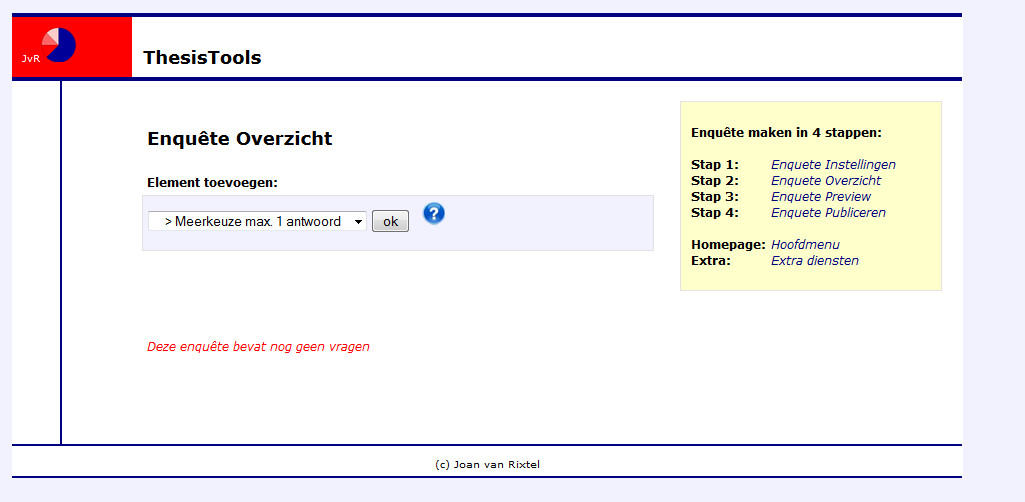 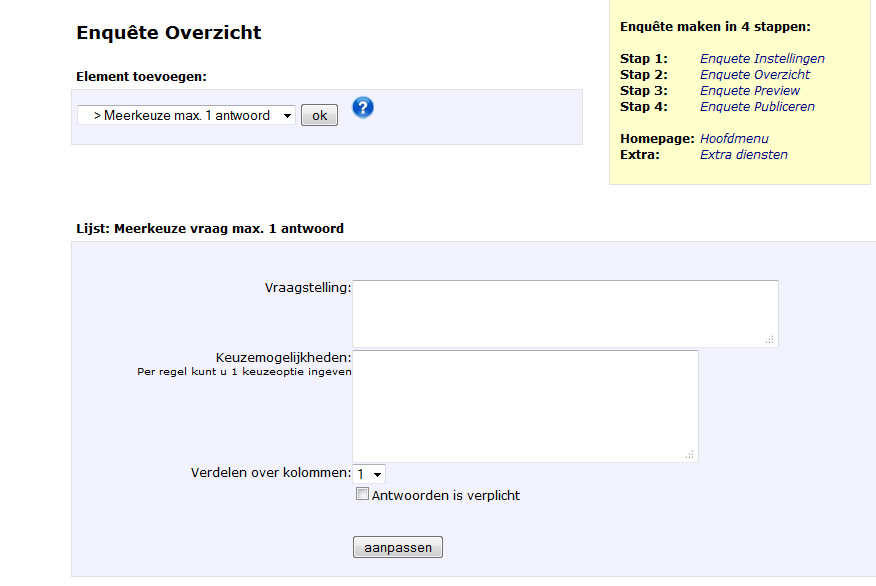 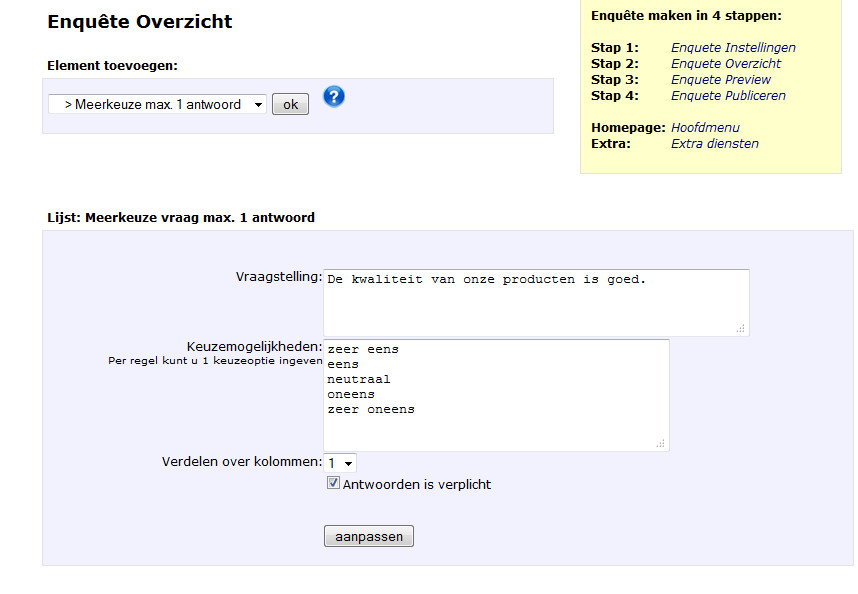 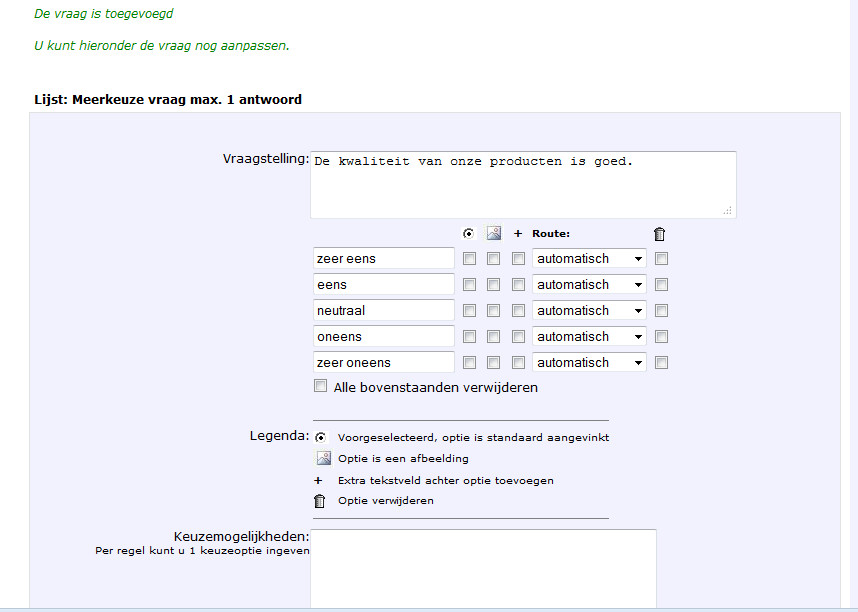 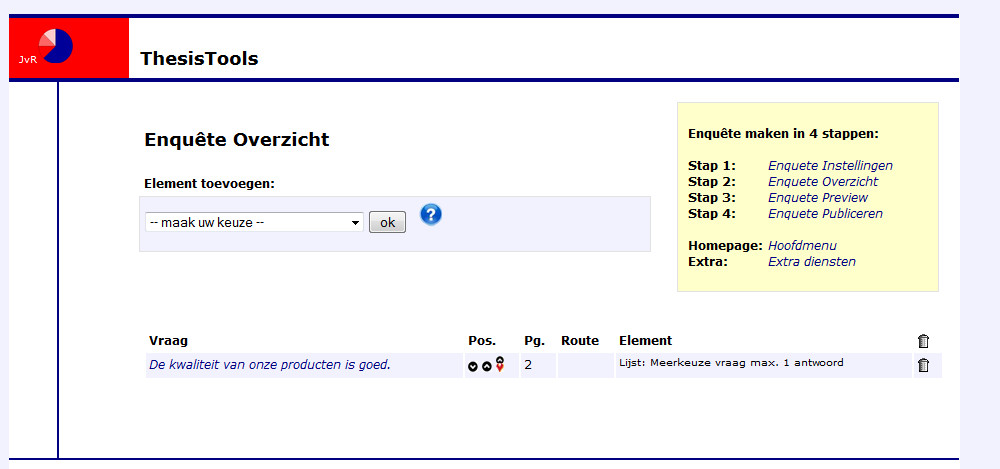 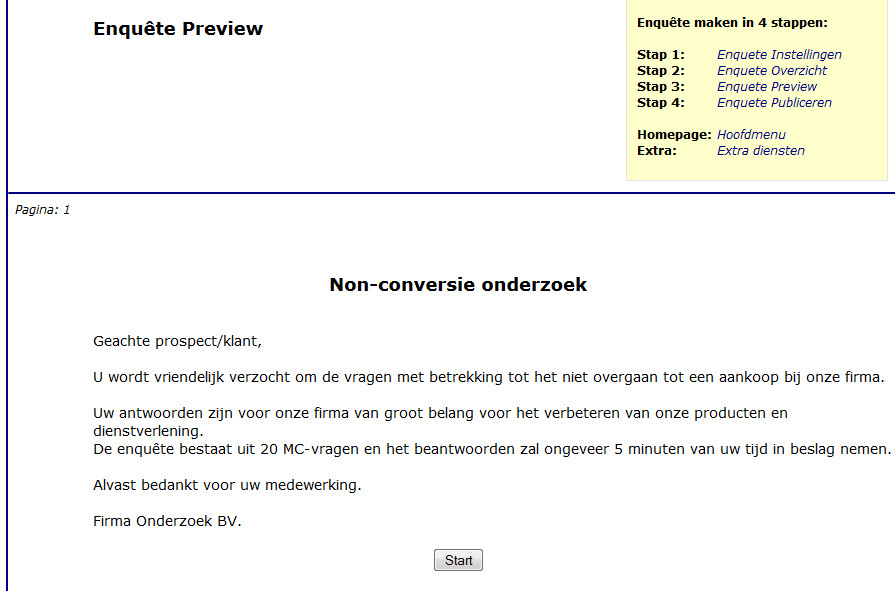 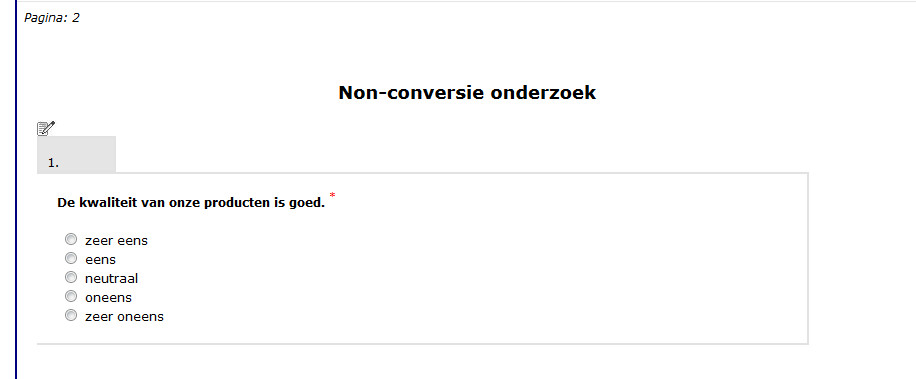 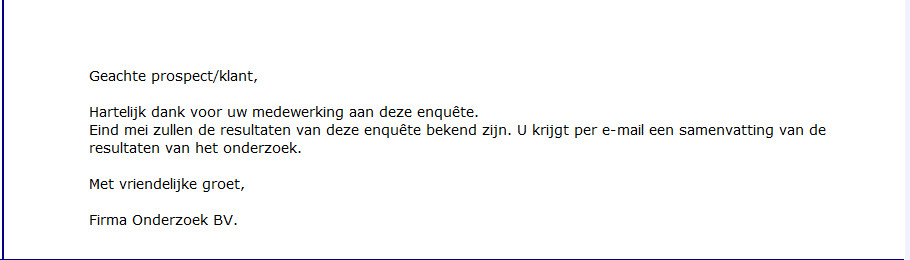 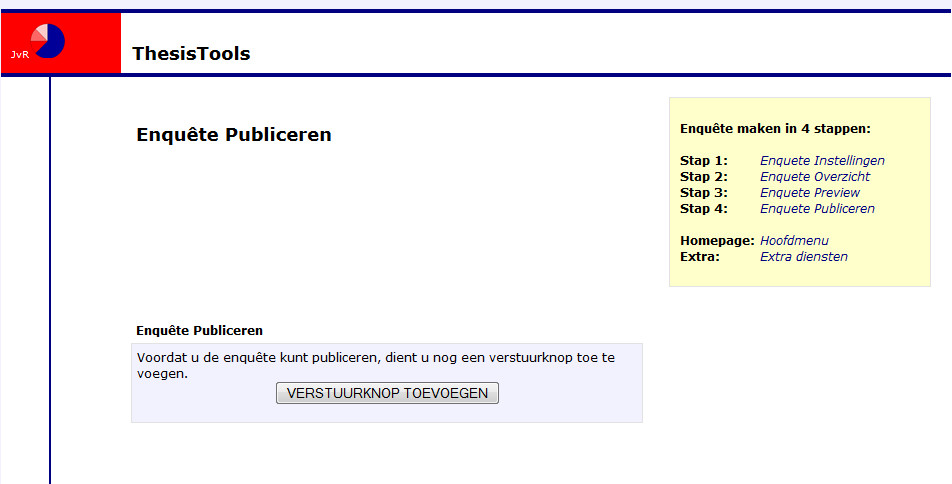 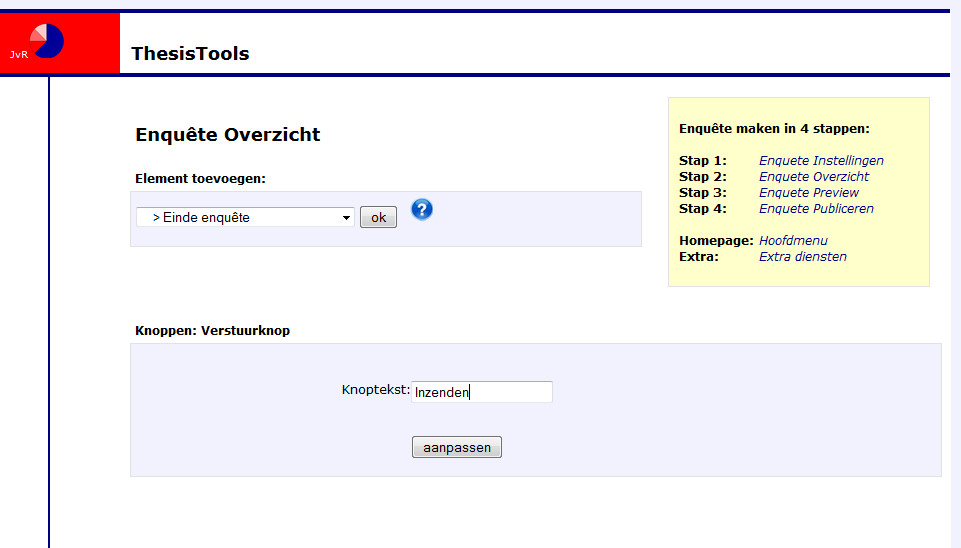 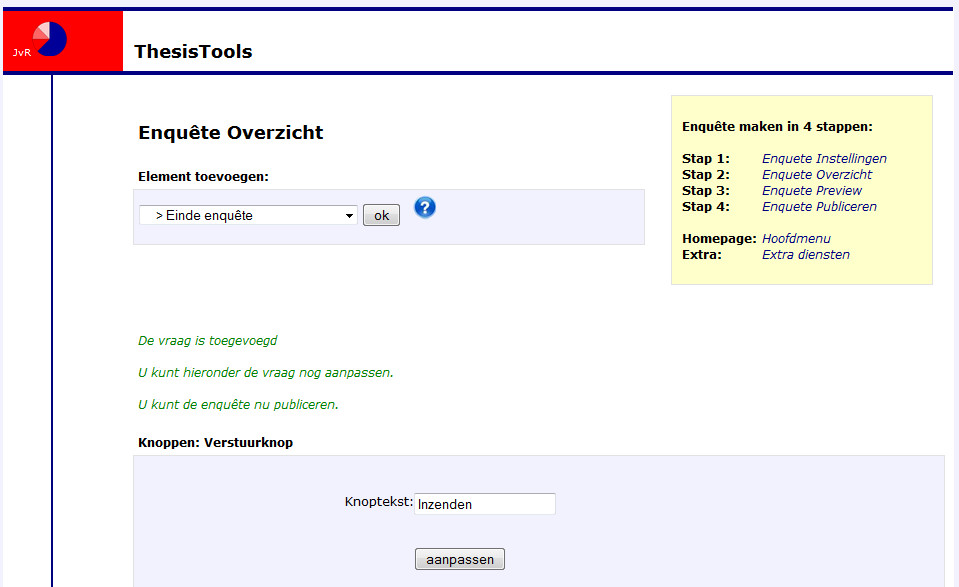 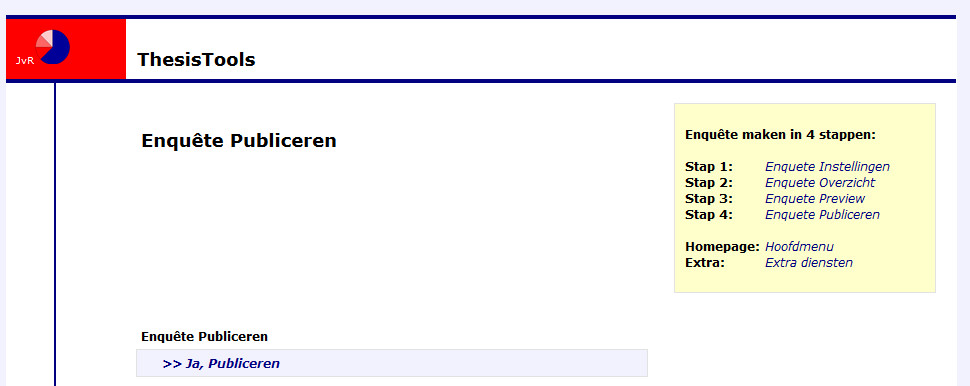 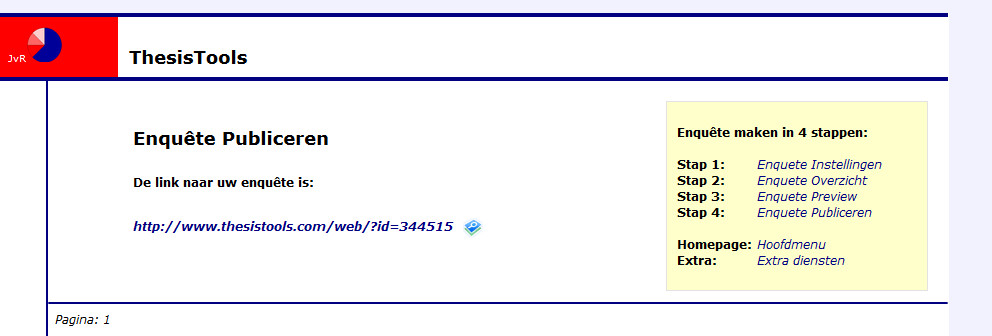 EINDE